2022-23 Program Review and Planning (PRP)
Non-Instructional Comprehensive Review
2022-23 Cycle
Overview
[Speaker Notes: Jack will provide the overview –2 minutes]
Welcome and Expected Outcomes
At the end of this session, you will be able to:
Explain the purpose of Program Review and Planning (PRP).
Complete your PRP Form.
Describe how the PRPs will affect resource allocation decisions.
[Speaker Notes: Jack will provide a welcome.  Five minutes]
Program Review and Planning
[Speaker Notes: VIKASH – 3 minutes]
Outcomes from 2021-22 PRPs
Most non-instructional areas completed their PRPs!
Resource requests were downloaded and prioritized across the College
One-time and technology needs
Facilities
Institutional Needs
Budget Committee recommended funding for one-time and technology needs; Facilities is reviewing facilities requests to add to Scheduled Maintenance plan. Program Review and Resource Allocation Committee reviewing funding available to support additional requests
https://www.palomar.edu/irp/wp-content/uploads/sites/238/2022/08/PRP-Resource-Allocation-Status-8_2022.pdf
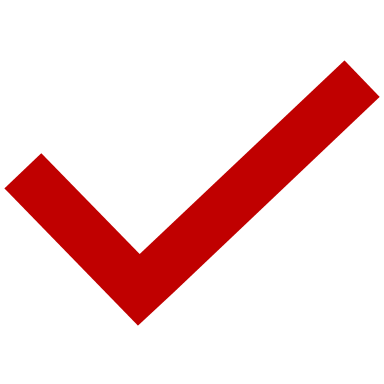 5
Timeline
[Speaker Notes: Marti - 3]
https://www.palomar.edu/irp/non-instructional-prps/
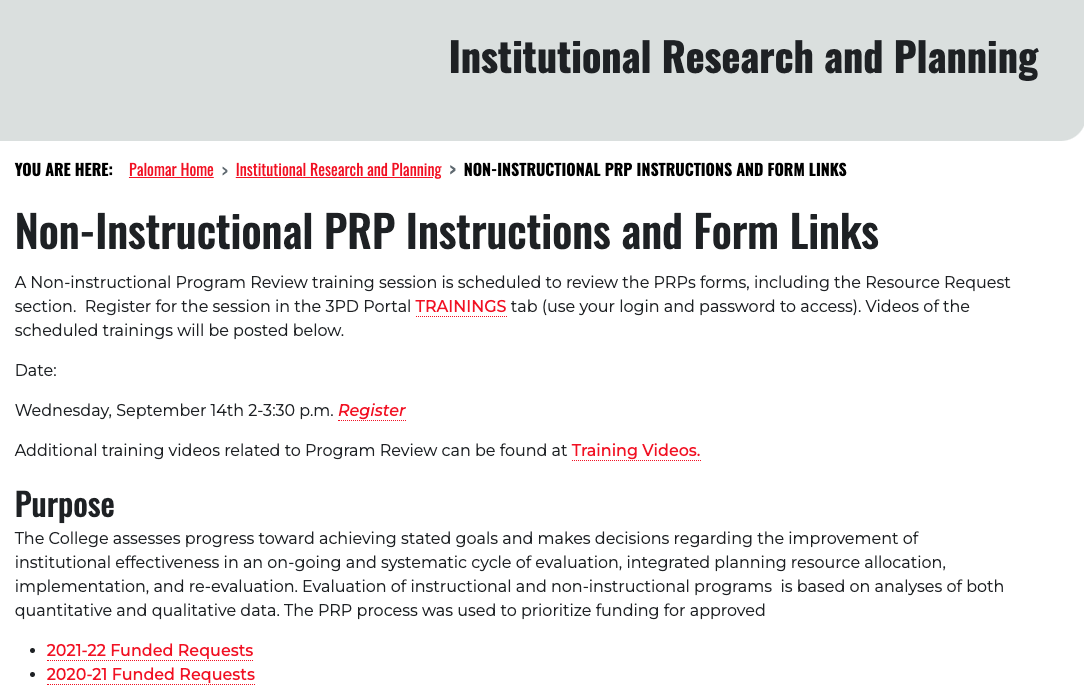 PRP Webpage
7
PRP Form
Part I:  Basic Unit Information
Part II: Program/Unit Assessment
Part III: Evaluation and Goals
Part IV: Resources
Part V:  Feedback and Follow up

https://www.cognitoforms.com/PalomarCollege1/_202223NonInstructionalProgramReviewAndPlanning
[Speaker Notes: Michelle –  3 minutes]
Program Review and Planning - Tips
Assessment should be guided by evidence and analysis.
PRPs should be completed and shared with department/unit.
Goals and improvement plans should be clearly connected to program assessment (e.g., evidence and SOAR analysis).
Connect resource requests to your program goals and align with other institutional plans.
Verify one-time requests cannot be covered in existing budget and are in fact one-time requests.
[Speaker Notes: Michelle –  3 minutes]
Connecting PRPs to Resource Allocation
[Speaker Notes: Michelle –  3 minutes]
PRP and Resource Allocation
[Speaker Notes: Jack – 3 minutes]
GOT SAOs?
[Speaker Notes: Michelle and Marti]
Got SAOs?
A Service Area Outcome (SAO) is a statement about what a client will experience, receive, or know as a result of a given service. Clients can be students, faculty, staff, or community members. 

As part of our three-year planning and review cycles, all non-instructional units are asked to:
identify at least two SAOs,
develop a plan and assess their SAOs,
reflect on the results,
and take action, as necessary.

Enter our SAO information into Nuventive Improve

IMPORTANT: Sunset old SAOs in Nuventive!!!
13
[Speaker Notes: Michelle]
Need Help?
Nuventive Improve
Palomar Username and Password
Marti Snyder: msnyder2@palomar.edu
VIDEO - : https://youtu.be/b1sRa68wm4c

I have the technical stuff!  I need help:
Defining,
Refining, and
Assessing!
14
[Speaker Notes: Marti]
Need Help?
https://www.hartnell.edu/sites/default/files/Library_Documents/slo/SAOs/Service%20Area%20Outcomes%20and%20Assessment%20for%20Hartnell%20v6.pdf
https://www.valleycollege.edu/current-students/student-life/sao.php
http://www.elcamino.edu/student/studentservices/sdo/sao.aspx
http://www.napavalley.edu/AboutNVC/Planning/SLO/Pages/Outline.aspx
15
[Speaker Notes: Michelle]
Questions?
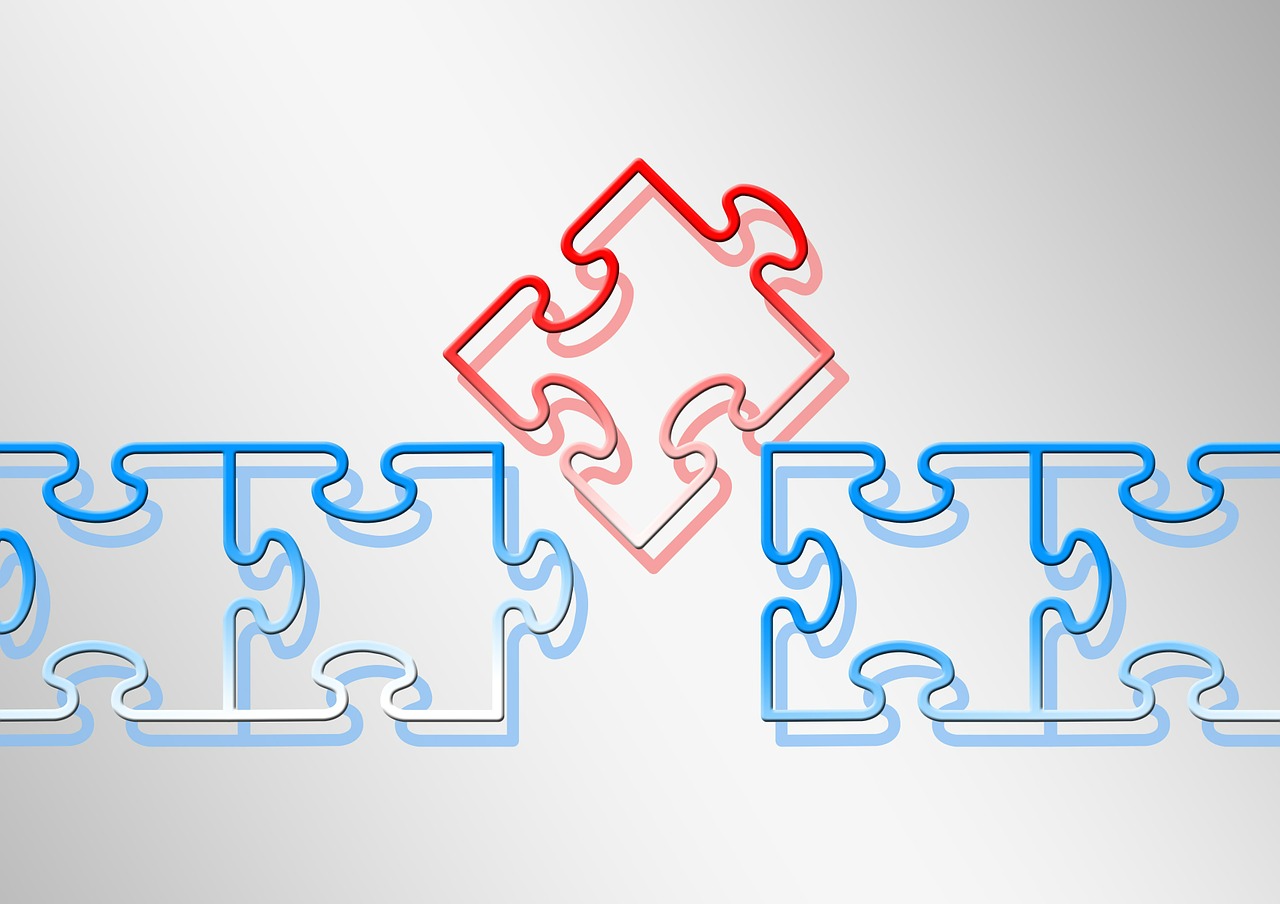 Part I: Basic Information
17
Basic Information – Annual
18
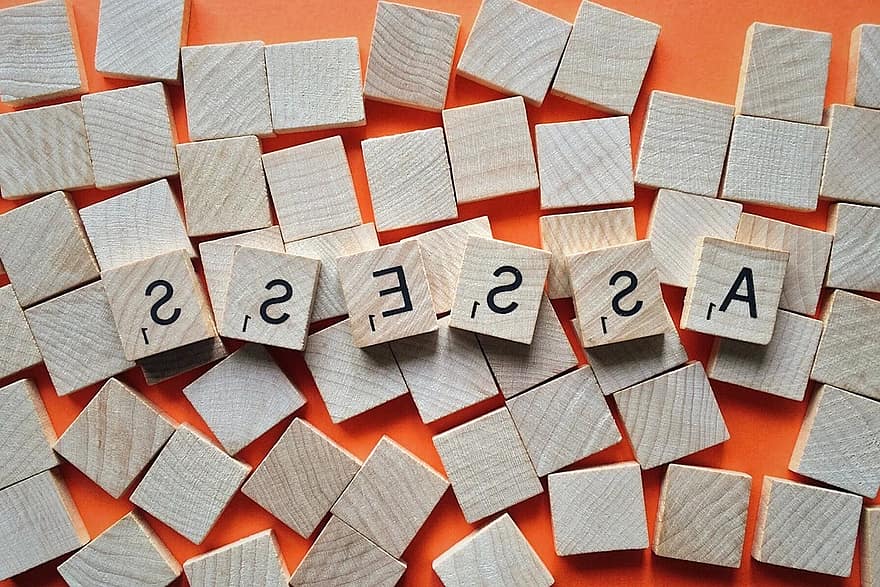 Part II: ProgramUnitAssessment
19
Program / Unit Assessment - Annual
Service Area Outcomes (SAO) 
Update / Bring Current
Updates 
Other Assessment Data (quantitative & qualitative)
Achievements and Other Information
SERVICE AREA OUTCOMES TEMPLATE
Need Help?
Contact Michelle Barton: mbarton@palomar.edu – We will send a team!

Find the template on the noninstruction PRP Webpage at:
21
[Speaker Notes: Michelle]
Part 3:  Progress on Goals
22
Evaluation and Planning – Annual Progress on Goals
Describe Progress on Goals

Connect your work to the Vision for Success Goals (Strategic Plan 2022)
Part 4:  Resources
24
Resources
Budget 
Review Budget Report
Provide information for consideration in budget cycle
Staffing
Staffing Needs (will feed into staff prioritization process)
Technology, Facilities, and Other Needs
Technology Needs ( Technology Review / Inform Technology Plan)
Facilities (Facilities Review)
Equipment and Other Needs
Technology, Facilities, and Other Requests will feed into Institutional Prioritization Process
Part 5:  Feedback and Follow-up
26
Feedback and Follow-Up
Feedback to unit
Inform division priorities and resource allocation
Planning Councils should review a report or summary of PRPs.
Divisions will prepare summary to be included in Strategic Planning Council’s annual report
27